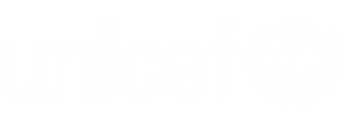 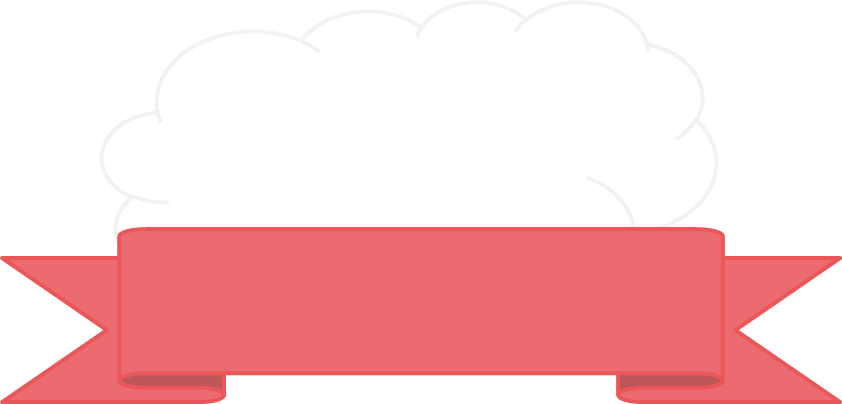 NET
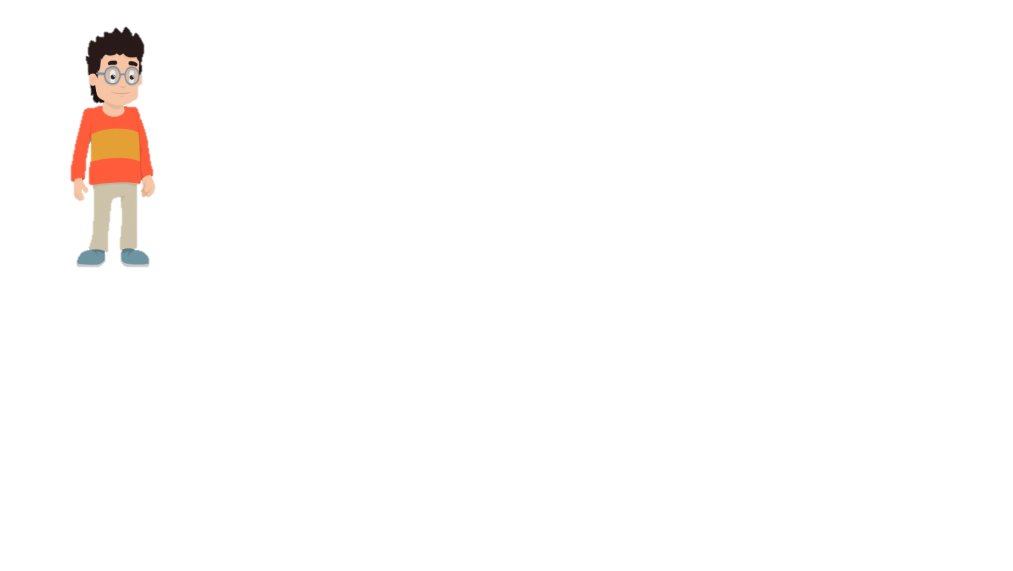 PRIJATELJI
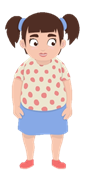 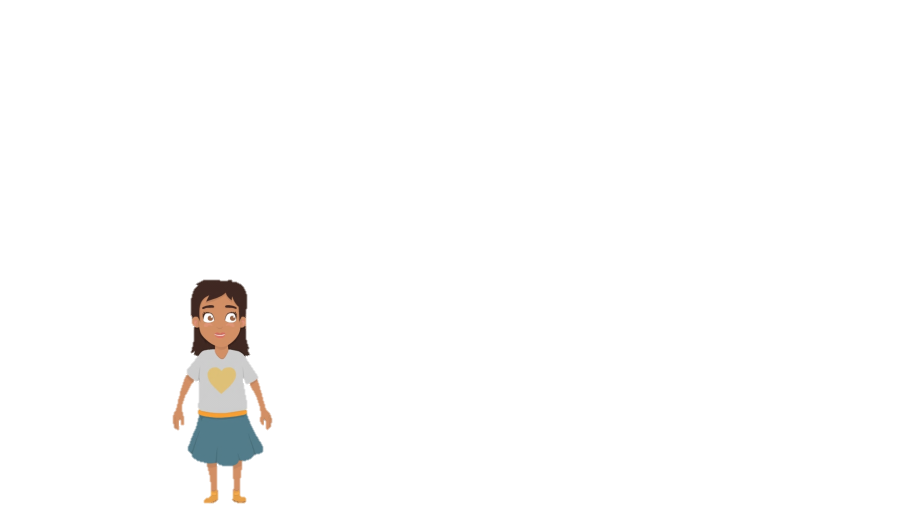 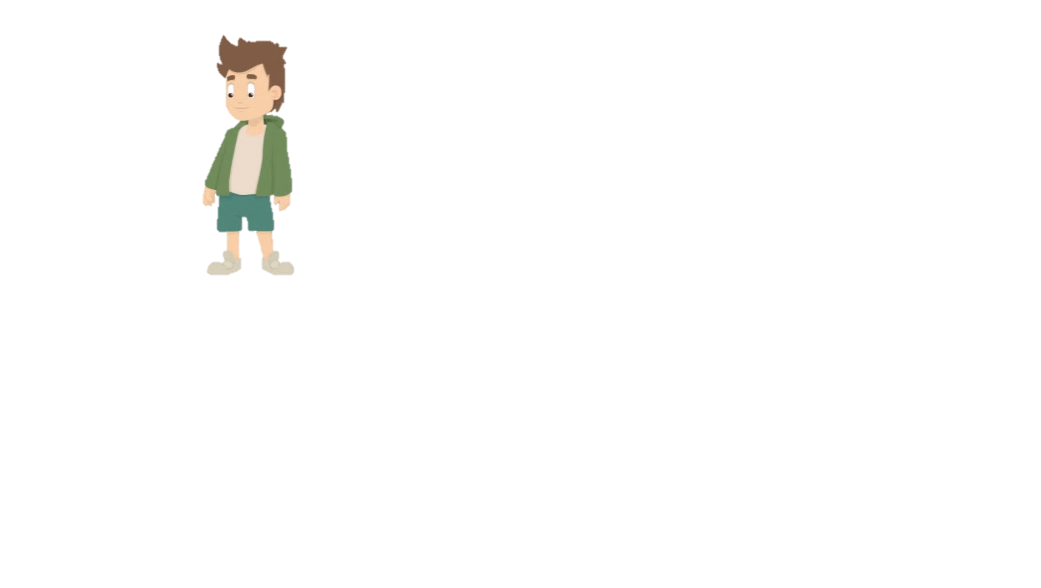 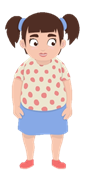 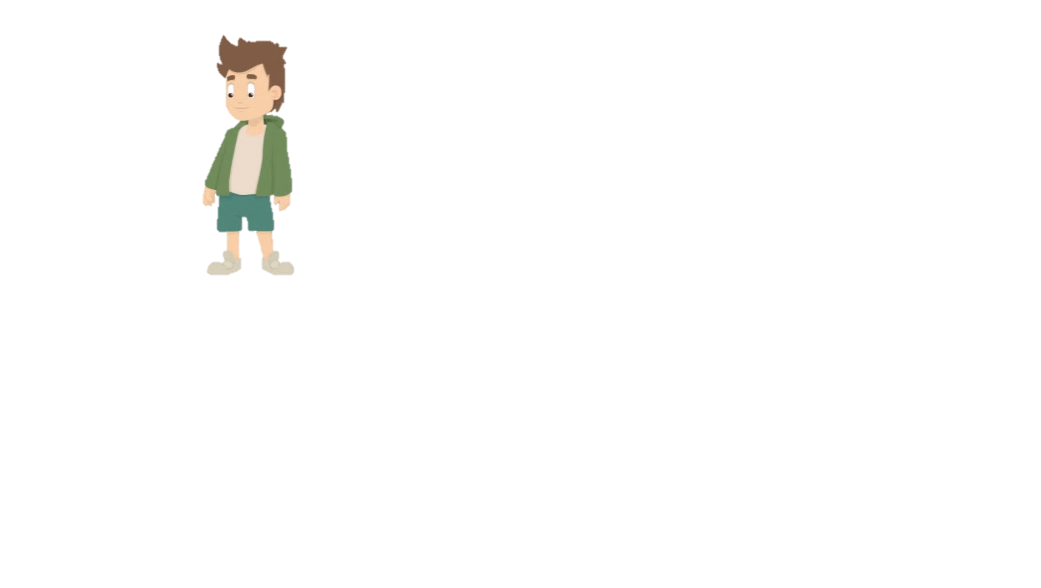 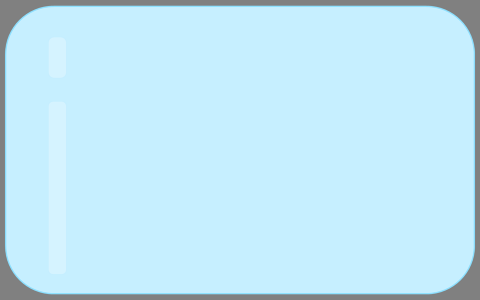 Kampanja UNICEF-a i Vlade Crne Gore „Zaustavimo nasilje onlajn“
Istraživanje „Djeca i internet – mogućnosti, rizici i bezbjednost“
Djeca od 9-17 godina i njihovi roditelji
Djeca od 9 – 11 godina
79% koristi internet
47% ima profil na društvenim mrežama
1/3 ne zna kako da upravlja alatkom za podešavanje ličnih podataka
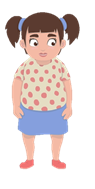 Polovina djece se osjeca bezbjedno na internetu
1 od 10 djece je dozivjelo neko neprijatno iskustvo onlajn
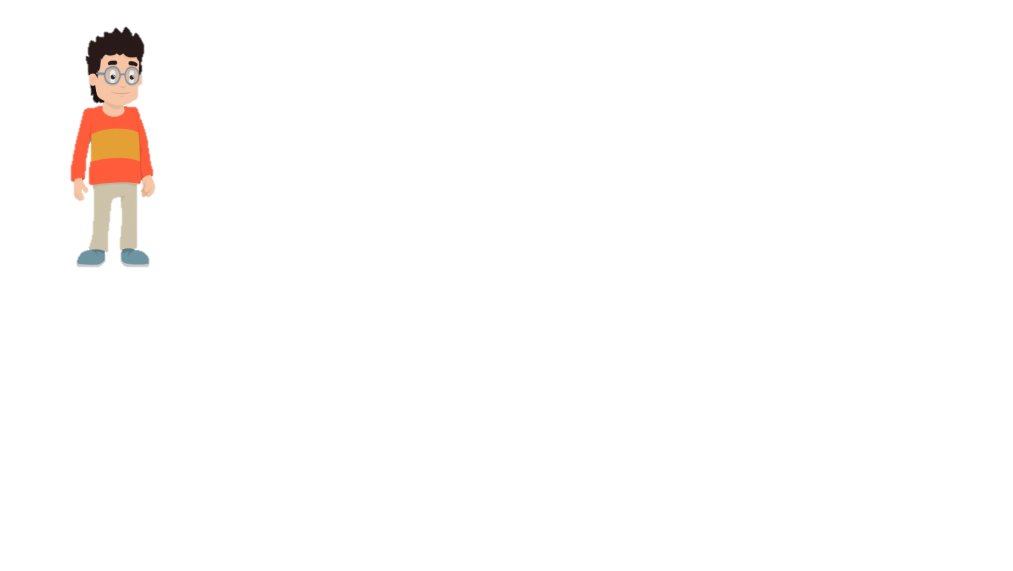 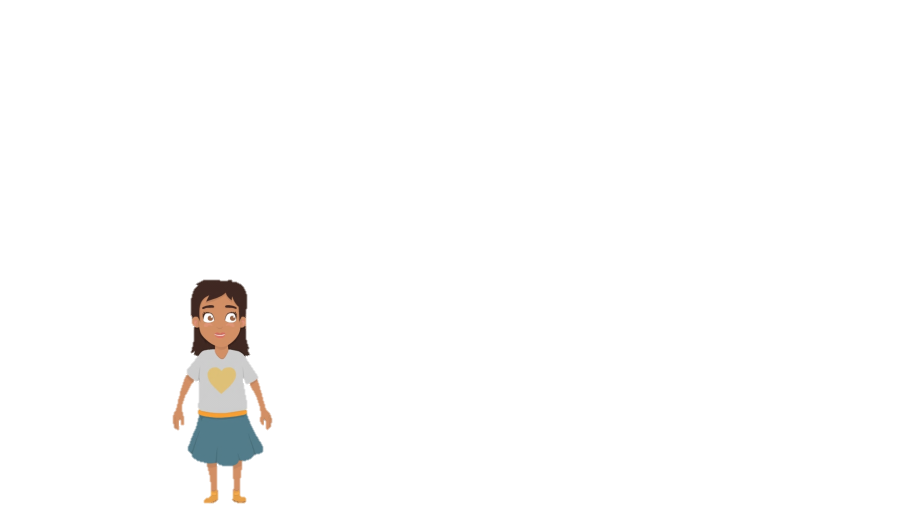 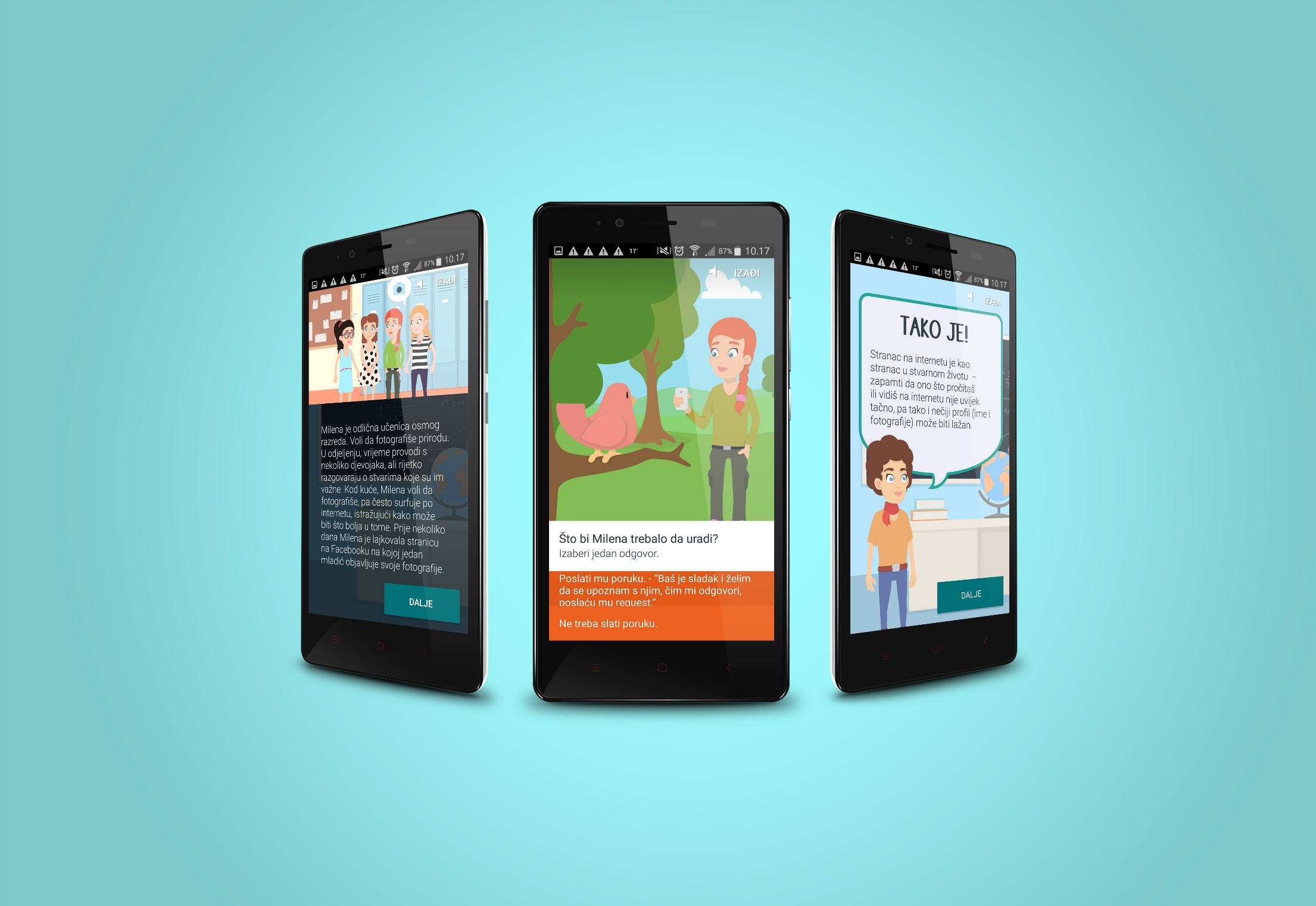 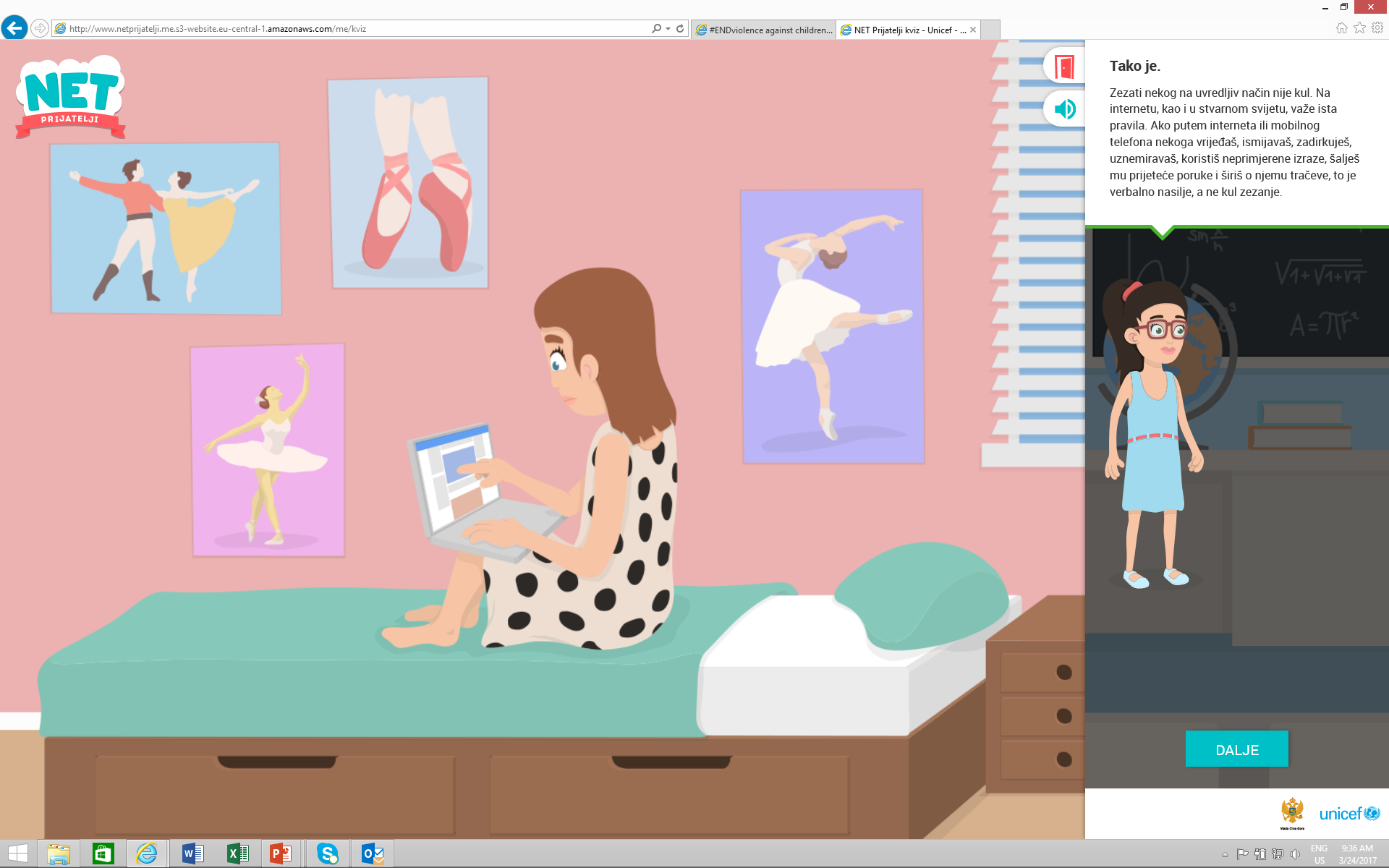 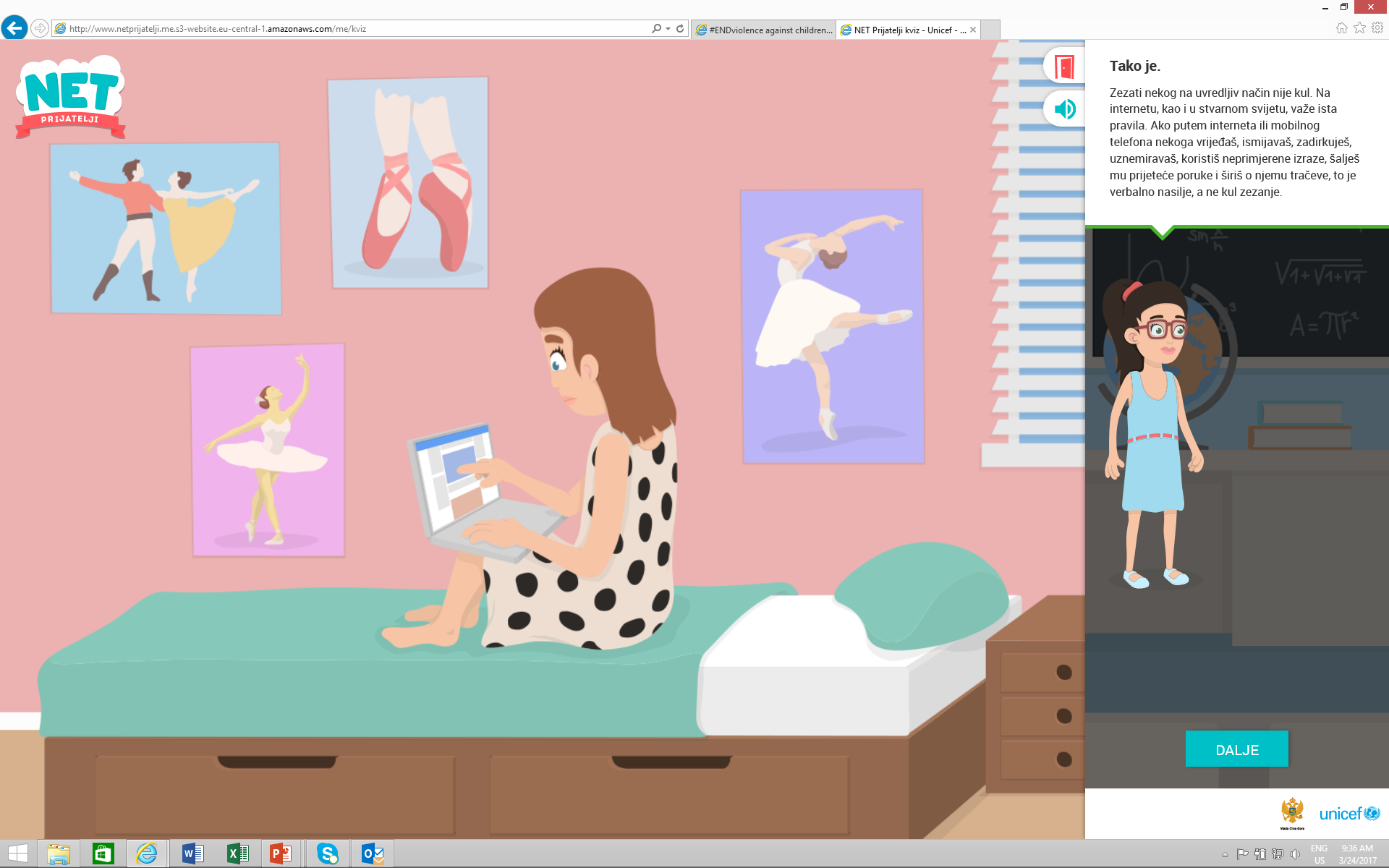 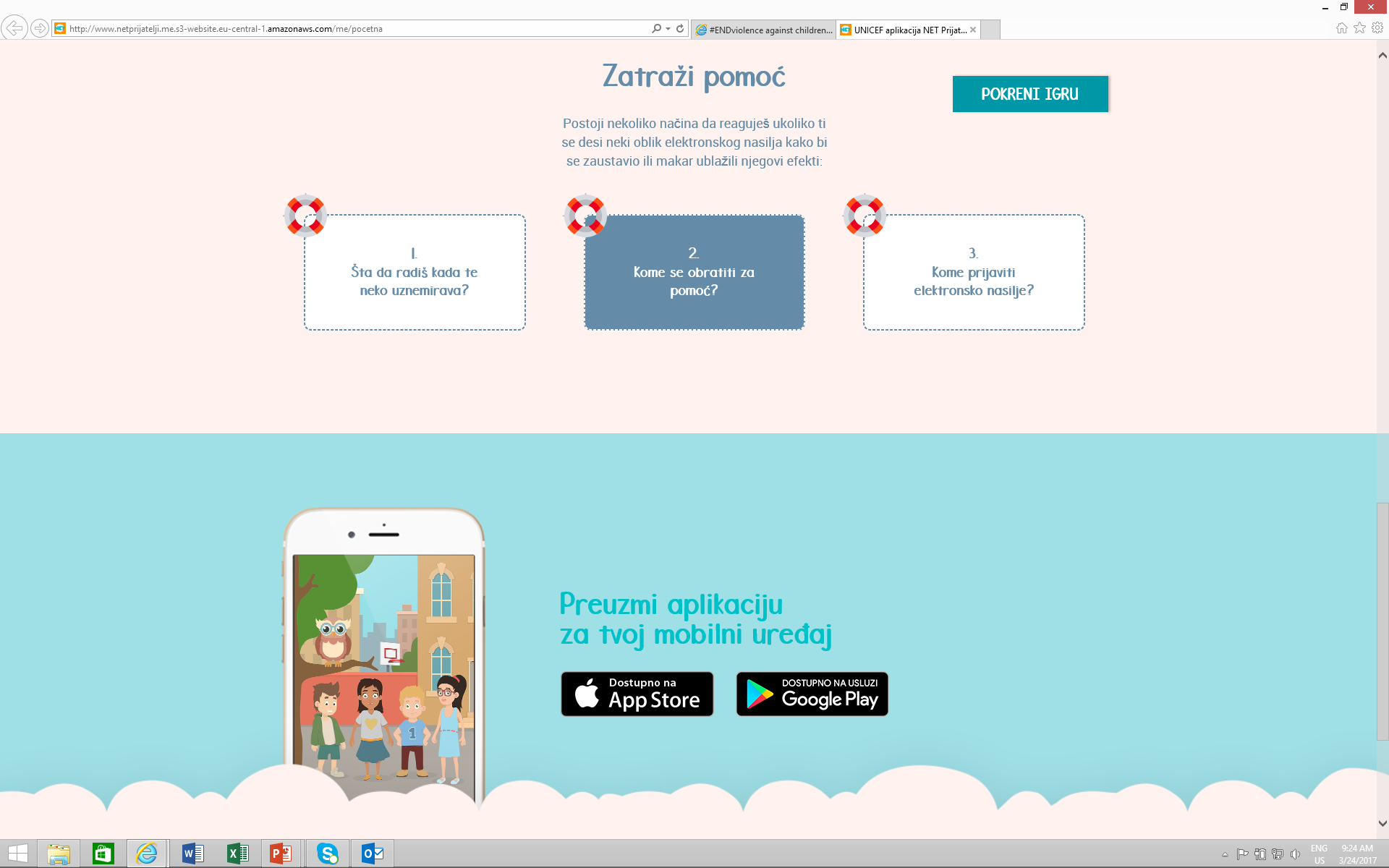 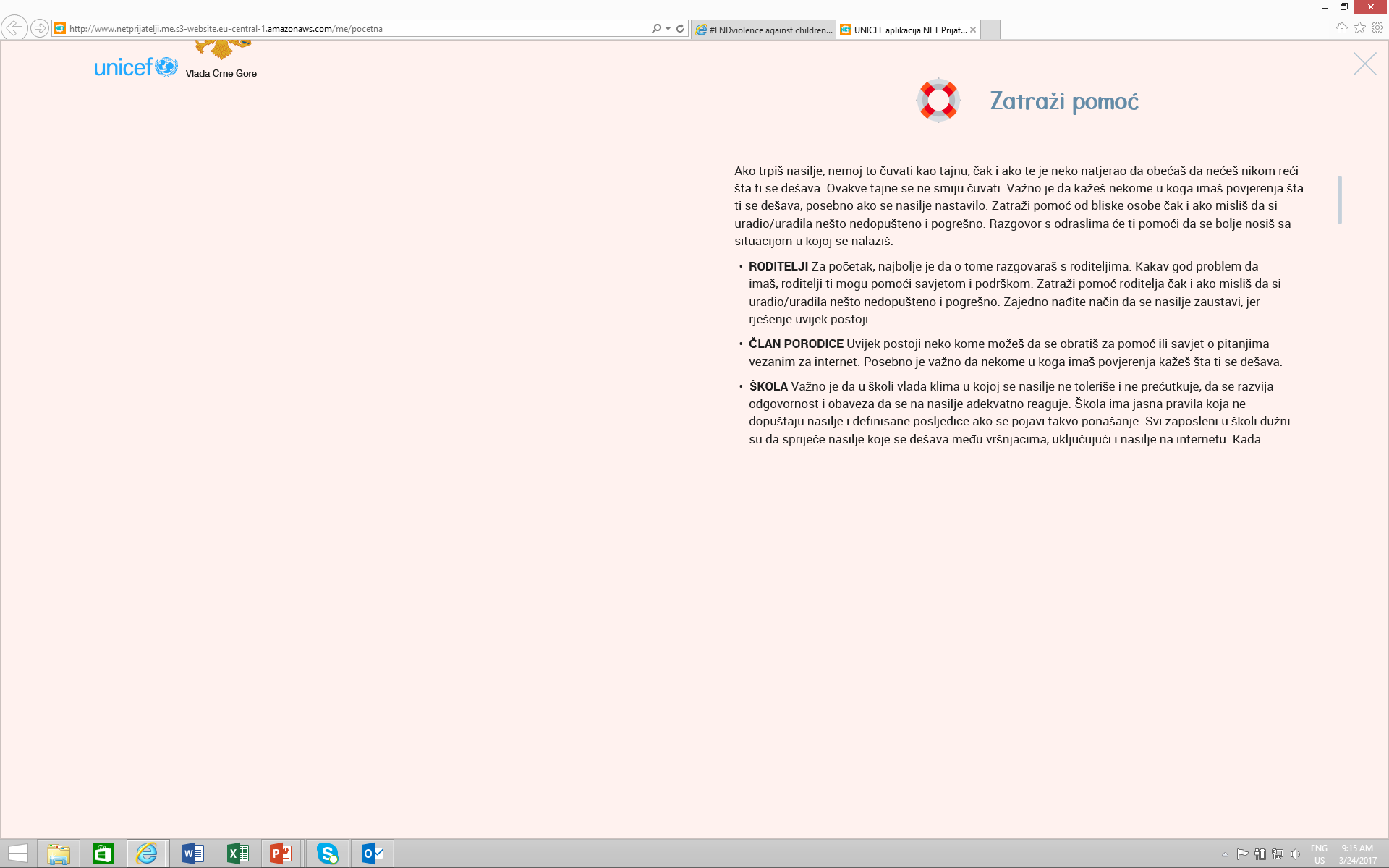 Kome se obratiti za pomoć?
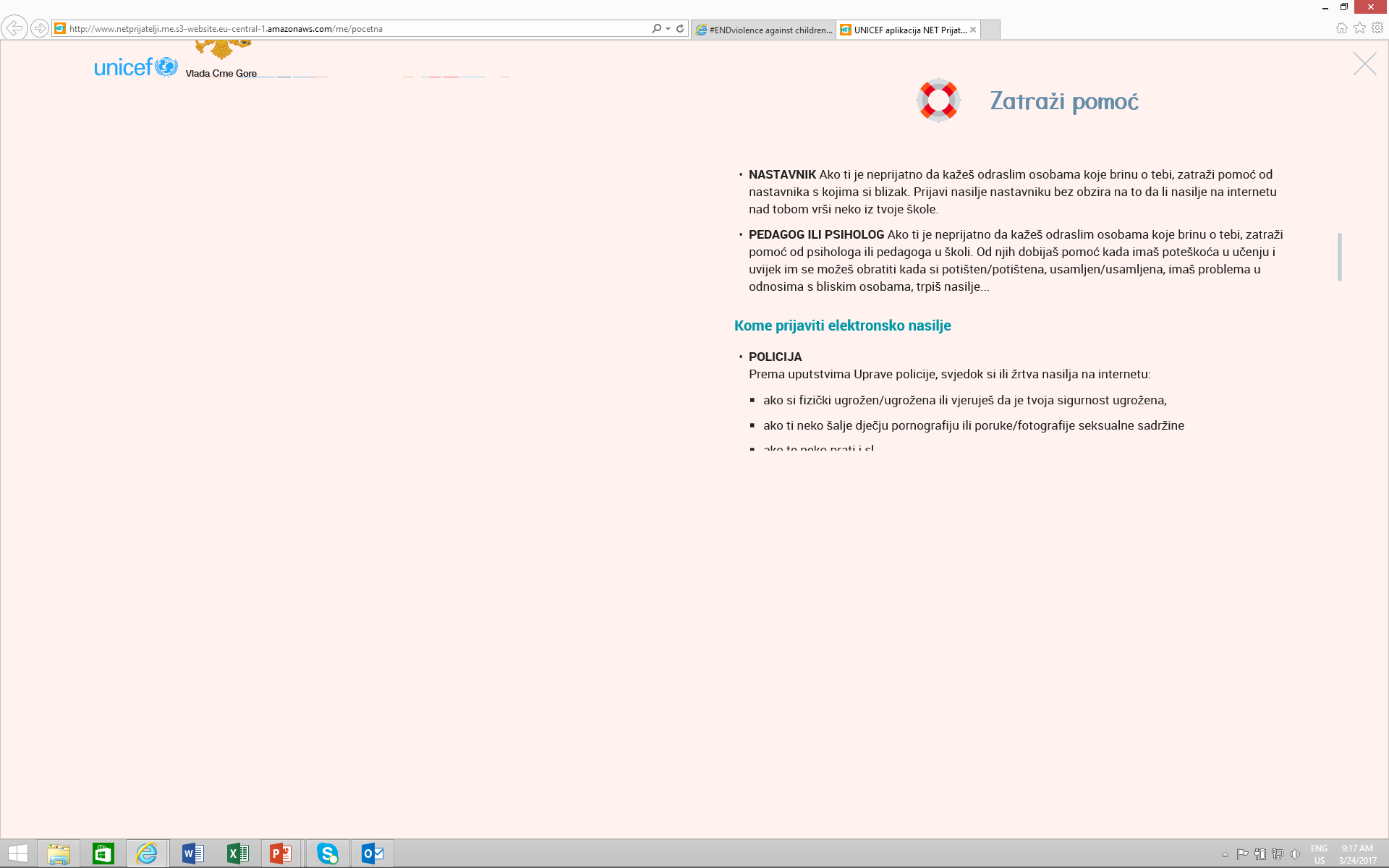 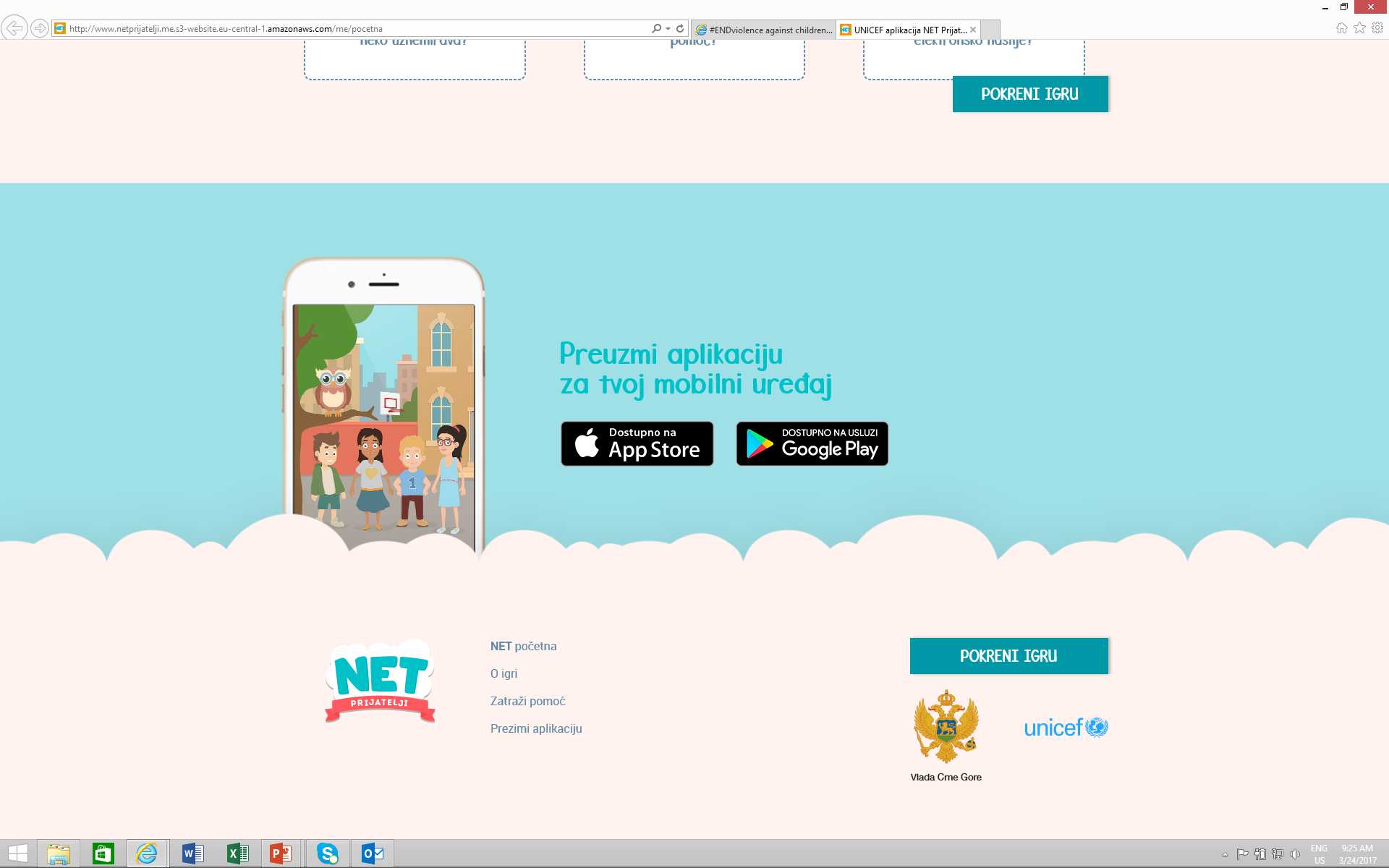 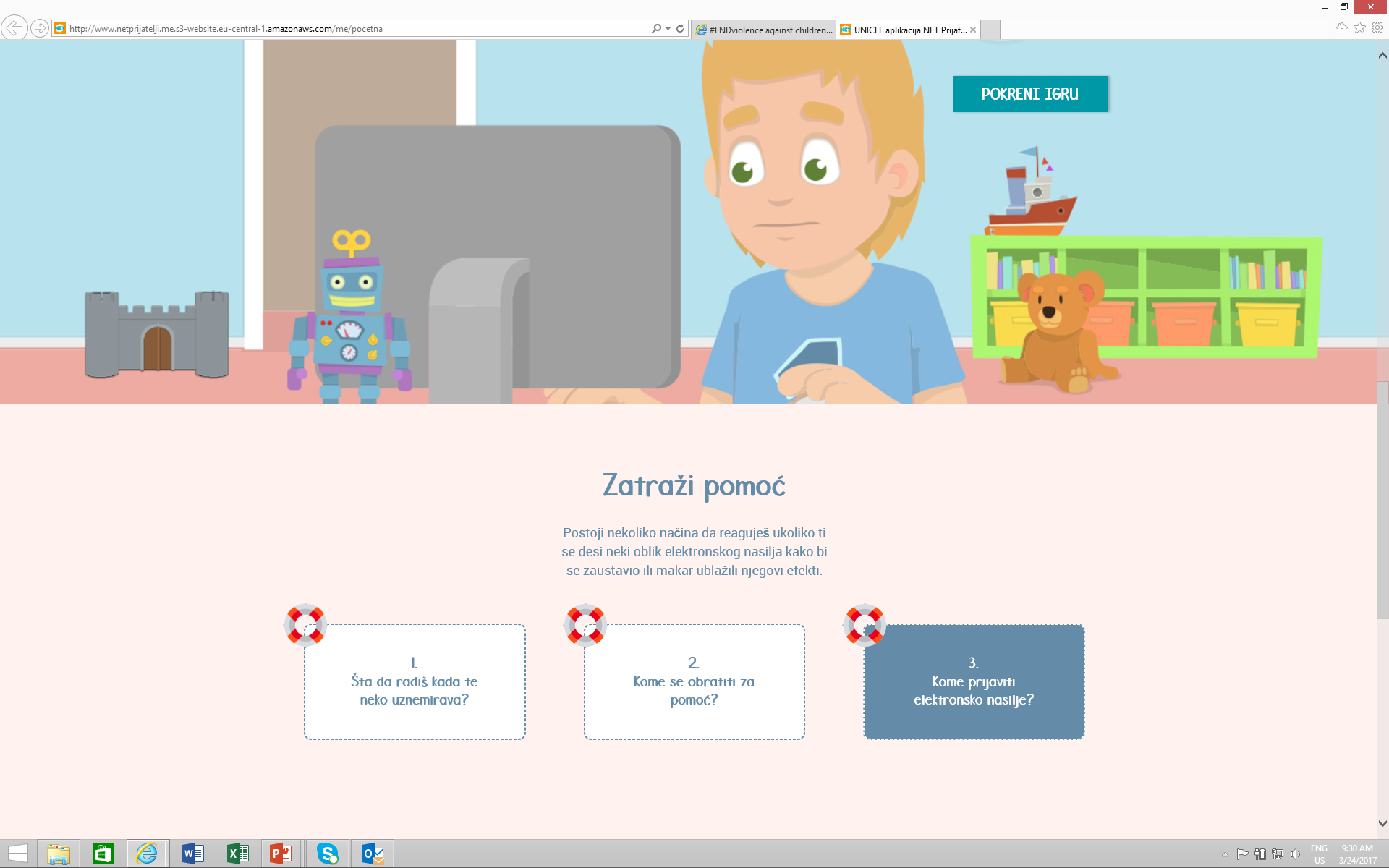 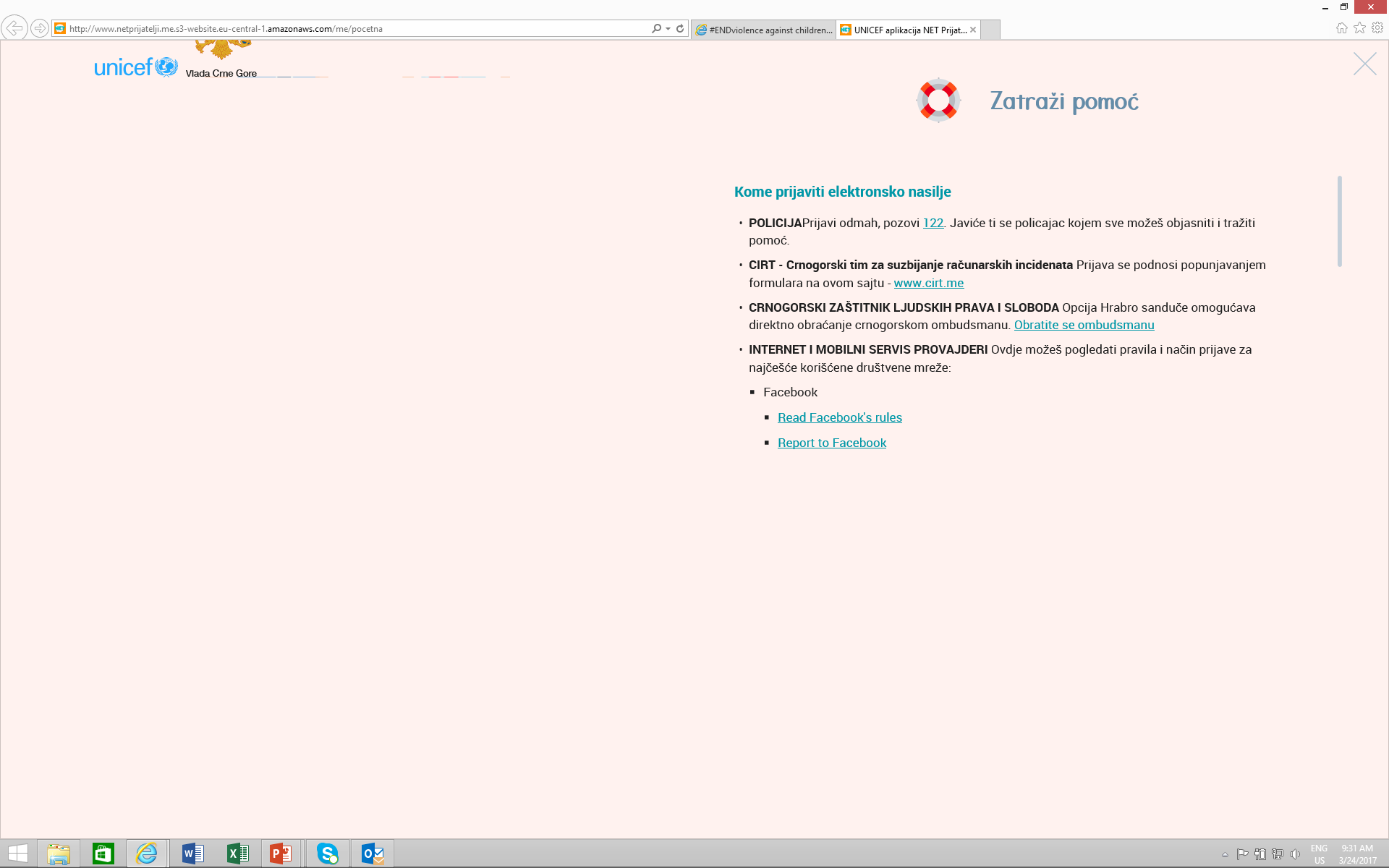 Kome prijaviti elektronsko nasilje?
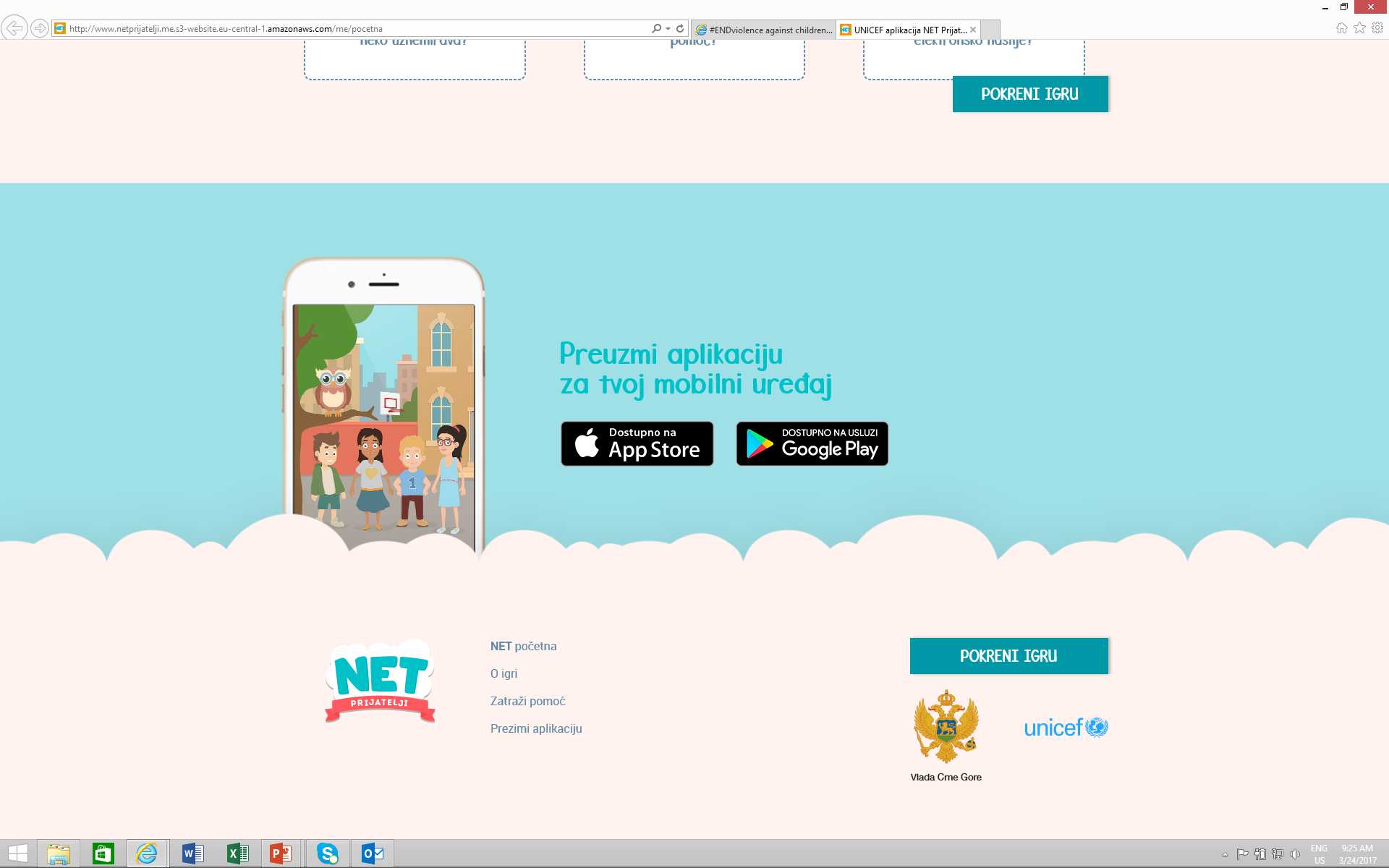 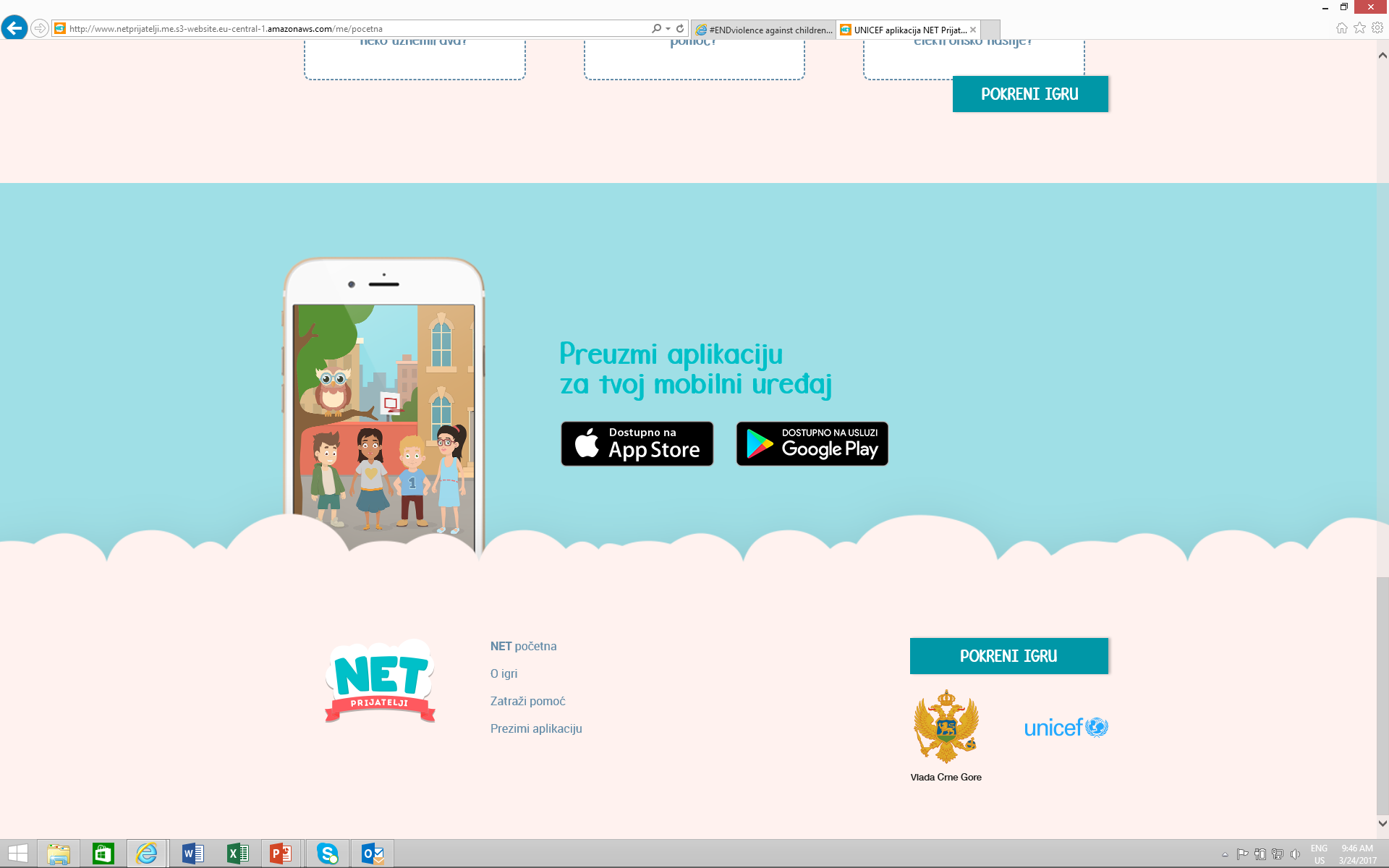